DR SABİHA UZUN MESLEKİ VE TEKNİK ANADOLU LİSESİ2021-2022 EĞİTİM ÖĞRETİM YILI
MESLEKİ VE TEKNİK EĞİTİM TANITIM VE 
YÖNELTME KOMİSYONU 
YIL İÇİ YAPILAN ÇALIŞMALAR RAPORU

                         
   HAZIRLAYAN: Erkan BAHAR
2021-2022   EĞİTİM ve  ÖĞRETİM YILI  
 DR SABİHA UZUN MESLEKİ VE TEKNİK ANADOLU LİSESİ MESLEKİ VE  TEKNİK EĞİTİM  
TANITIM  VE  YÖNELTME ÇALIŞMALARI 
YIL SONU FAALİYET RAPORUDUR
1- Okulumuz öğretmenlerinin ve idarecilerinin katılımıyla Okul Mesleki Tanıtım ve Yöneltme toplantısını düzenledik.
2-	Okul eylem planı hazırlanarak İlçe Milli Eğitim müdürlüğüne gönderildi.


   Ayrıca mesleki tanıtım fuarı için yapılacak çalışmalar için plan hazırlandı.
3-Okulumuzda Mesleki Tanıtım ve Yöneltme çalışmalarını yürütecek komisyon oluşturuldu ve Mesleki ve Teknik Eğitimi Tanıtma ve Yöneltme Eylem Planı oluşturuldu.
Okulumuz öğrencileri ile okulumuzu ziyaret edecek öğrencilere “Alan ve Dallar” ile ilgili bilgi içeren broşür ve afiş hazırlandı.
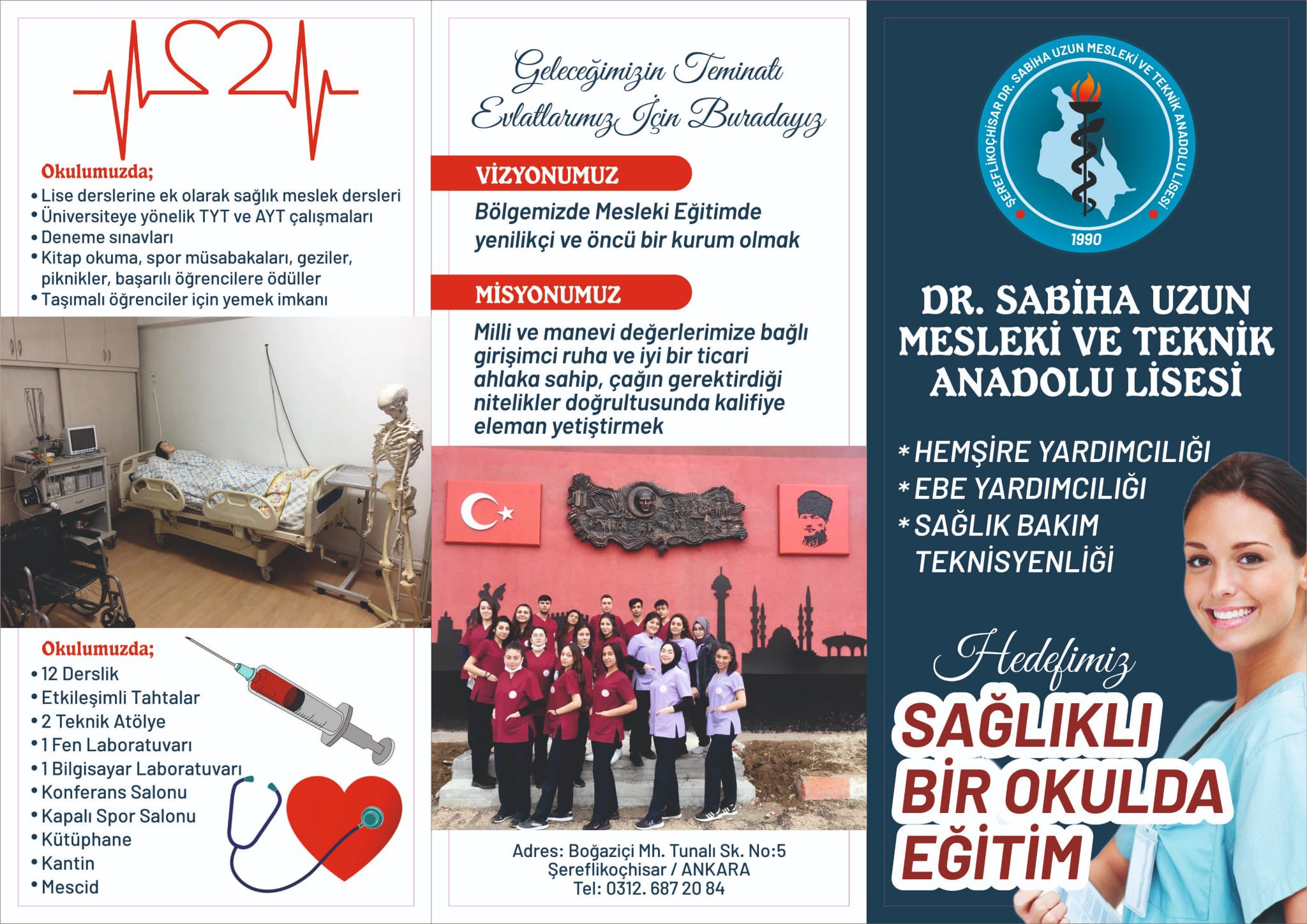 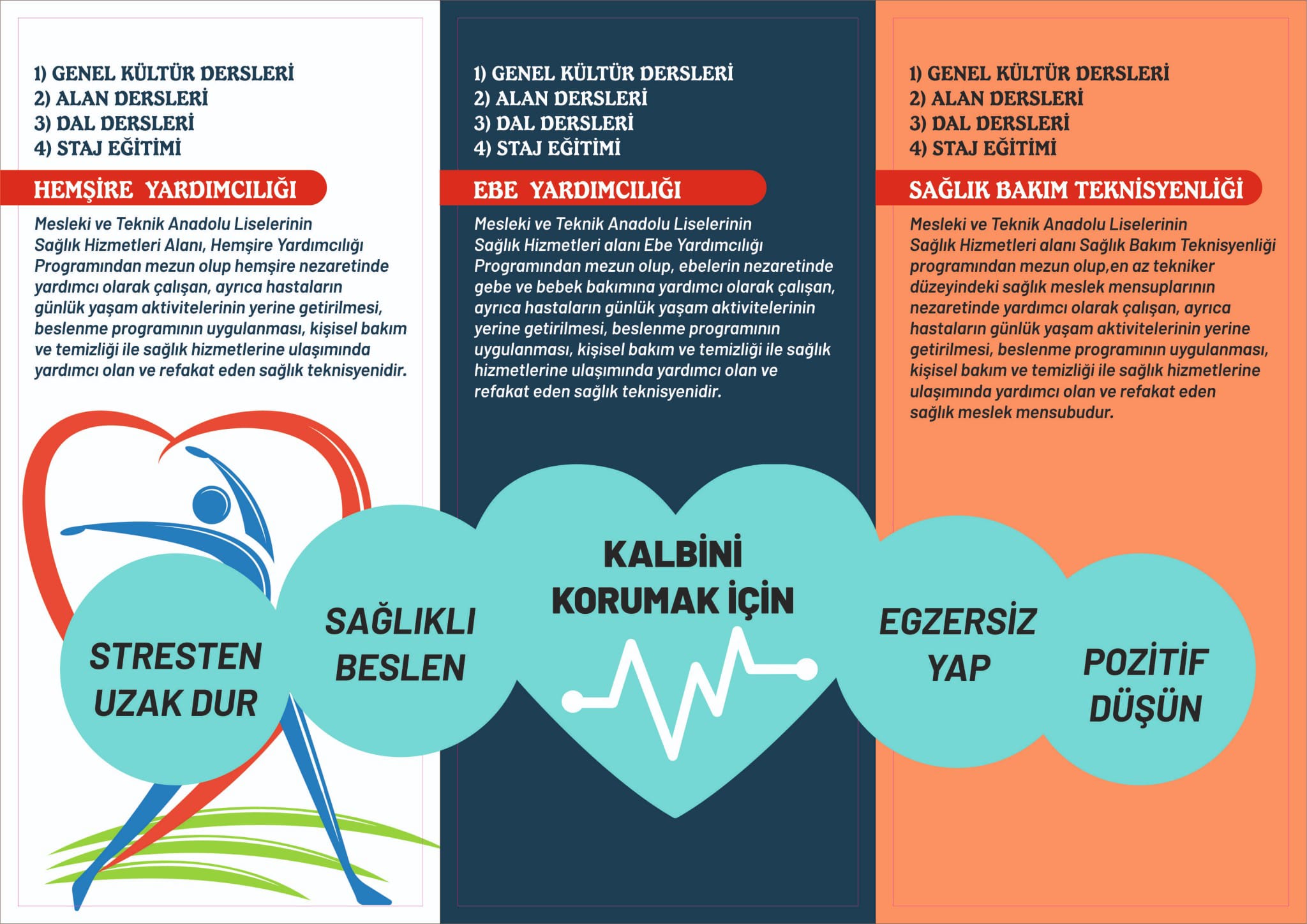 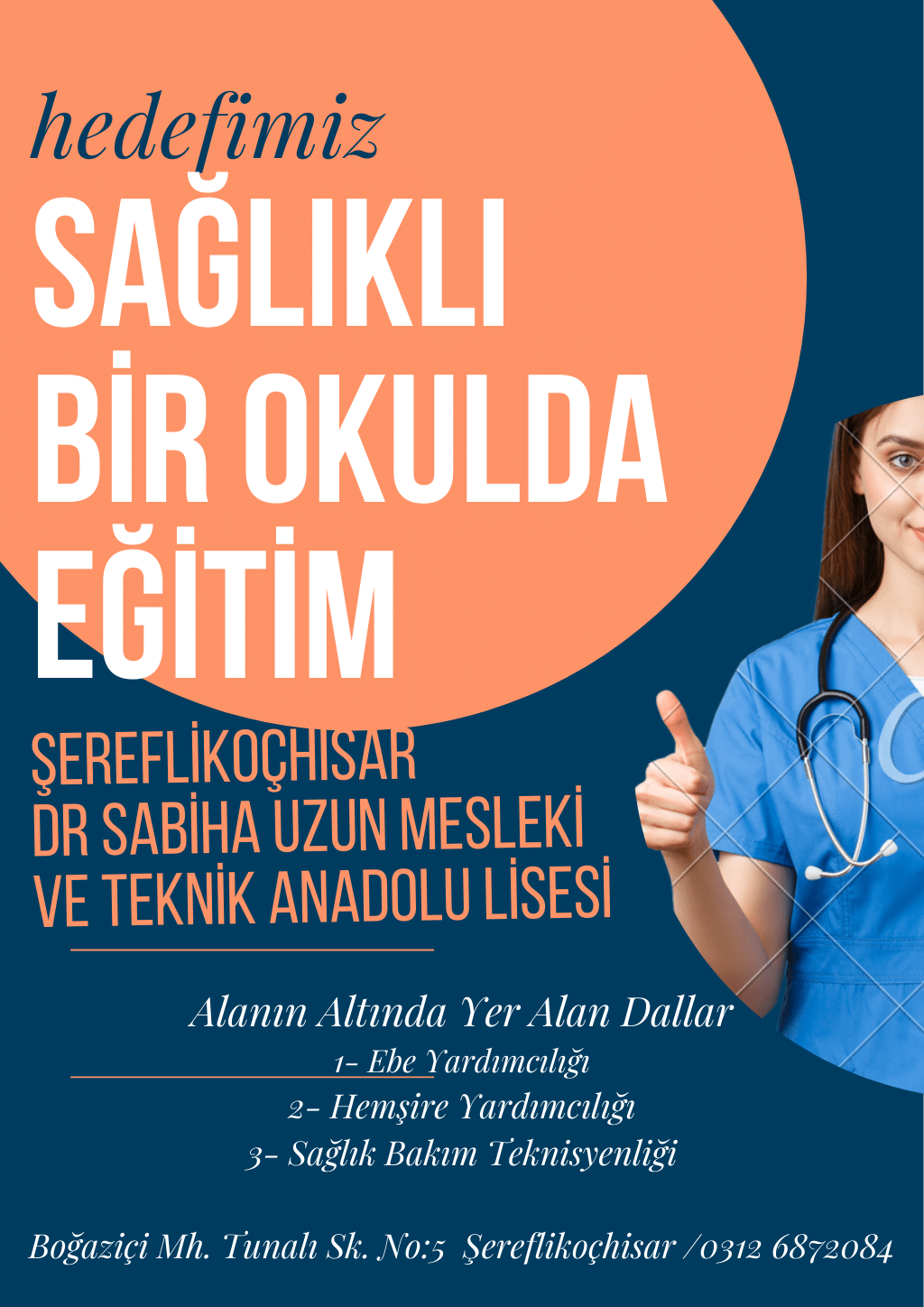 .
9. ve 10. sınıf öğrencilerimize yönelik rehberlik servisimiz tarafından “bireyi tanıma” anketi “maybe” uygulandı ve sonuçları velilerimiz ile paylaşıldı.
Okuluma ziyaret gerçekleştirecek ortaokul 7. ve 8. sınıf öğrencileri için tanıtım ve bilgilendirme çalışmaları planlandı.
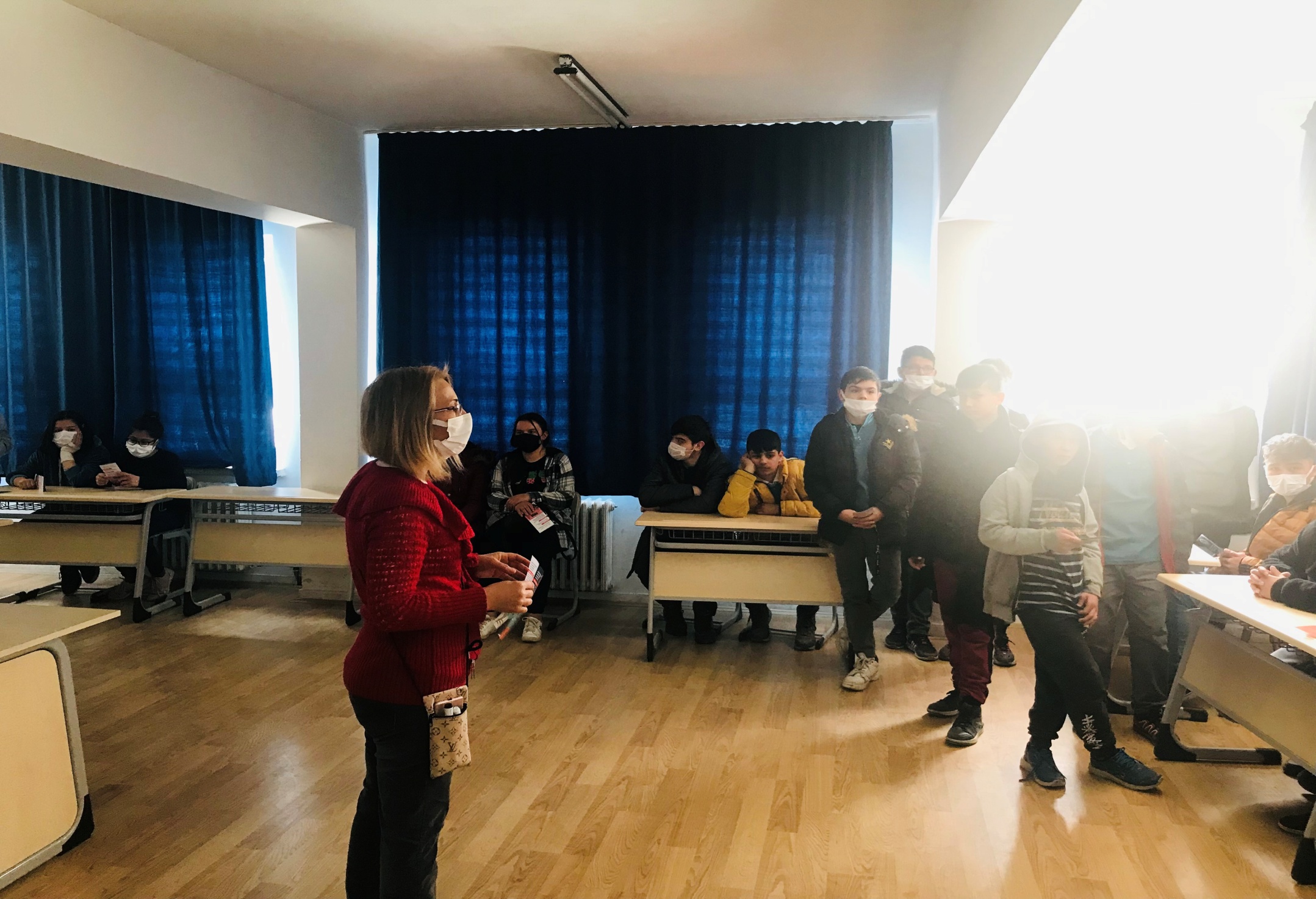 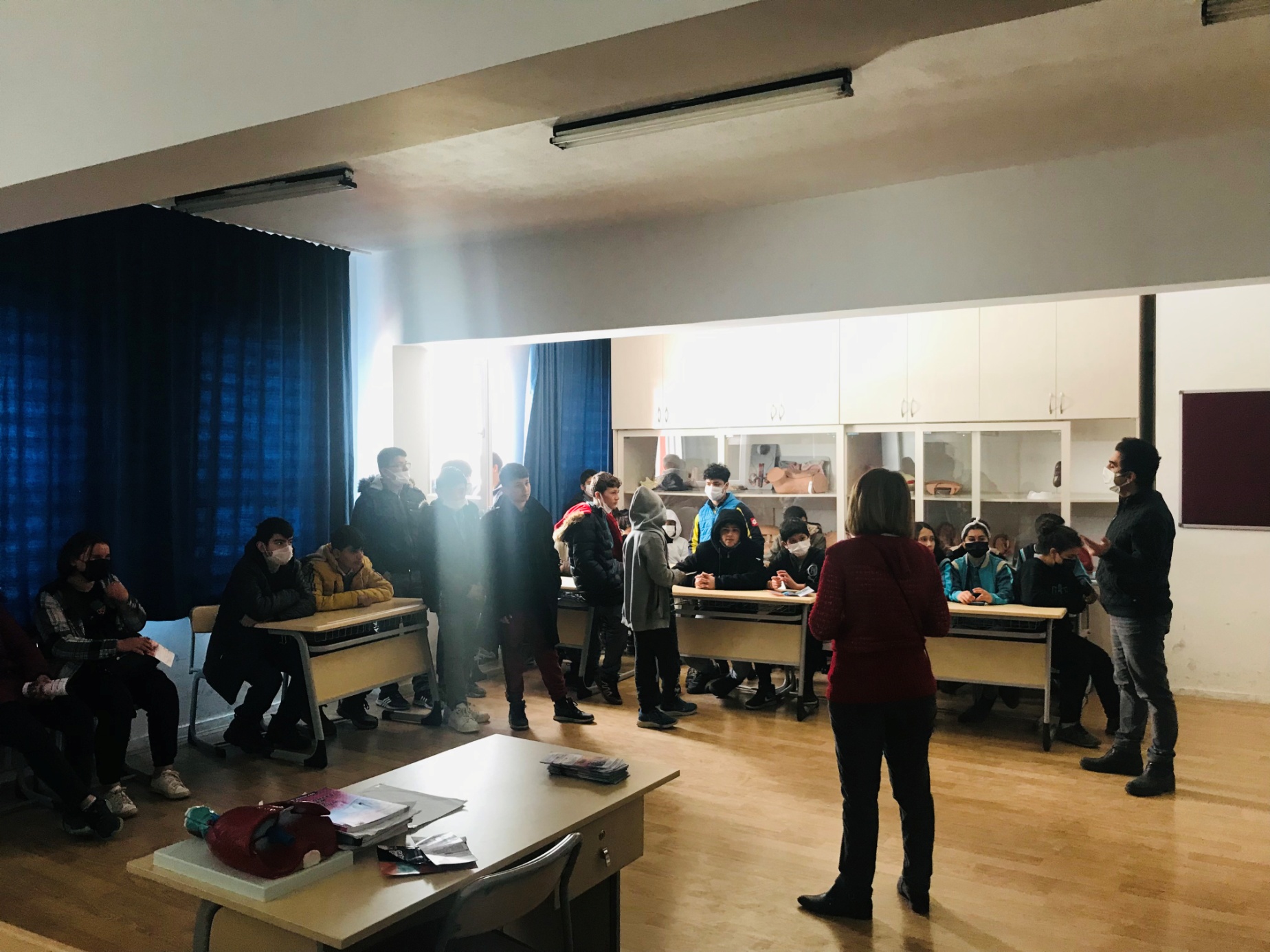 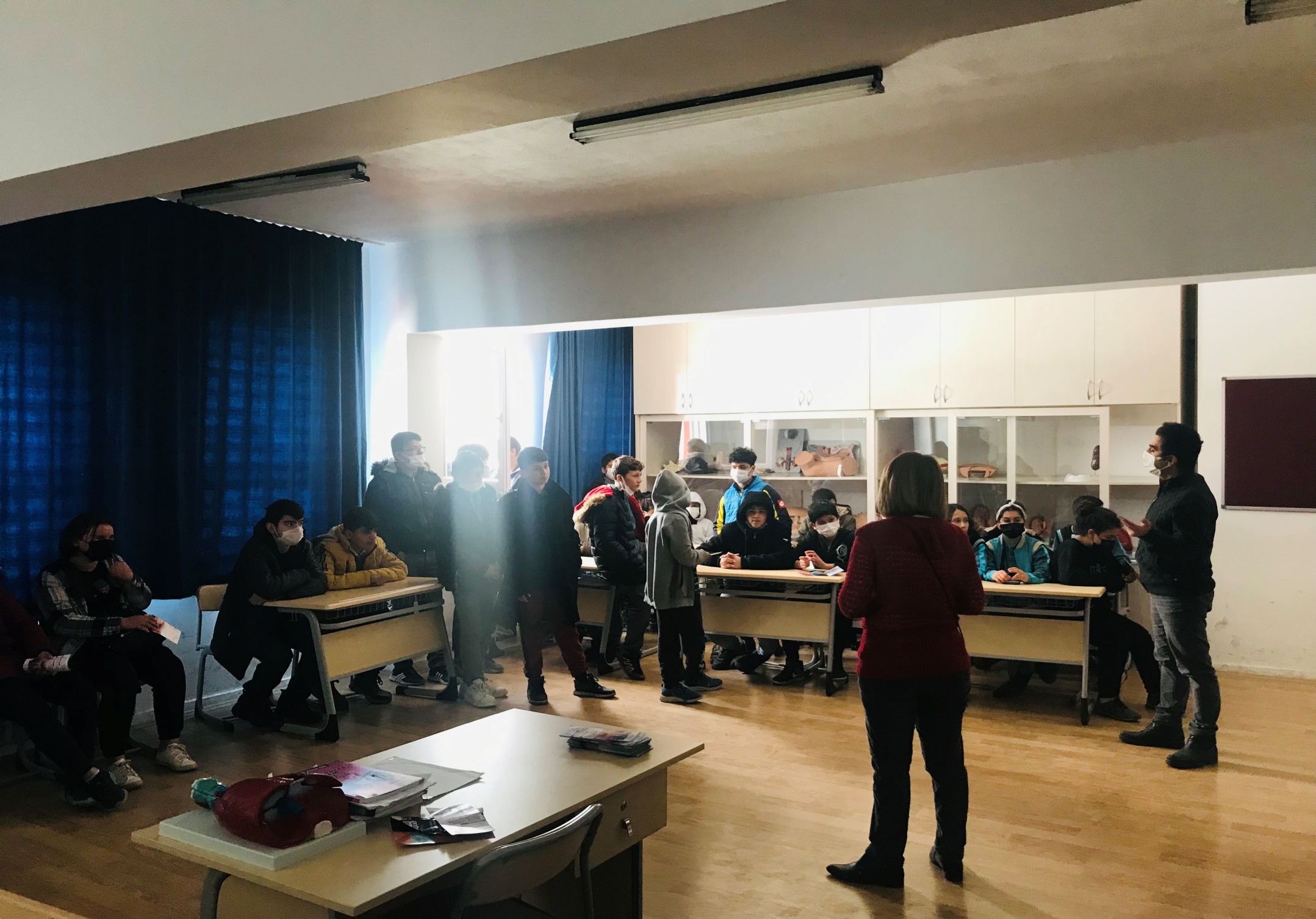 Okulumuzun tanıtım faaliyetleri  sonunda ilçemizdeki tüm okullar okulumuzu ziyaret etmiştir.
Okulumuz veli toplantılarında 9. sınıf velilerimize Dala Yöneltme çalışmaları kapsamında bilgiler verildi.
İlçe Mesleki tanıtım ve yöneltme fuarı stant hazırları ile okul tanıtım sergisi için çalışmalar yapıldı.
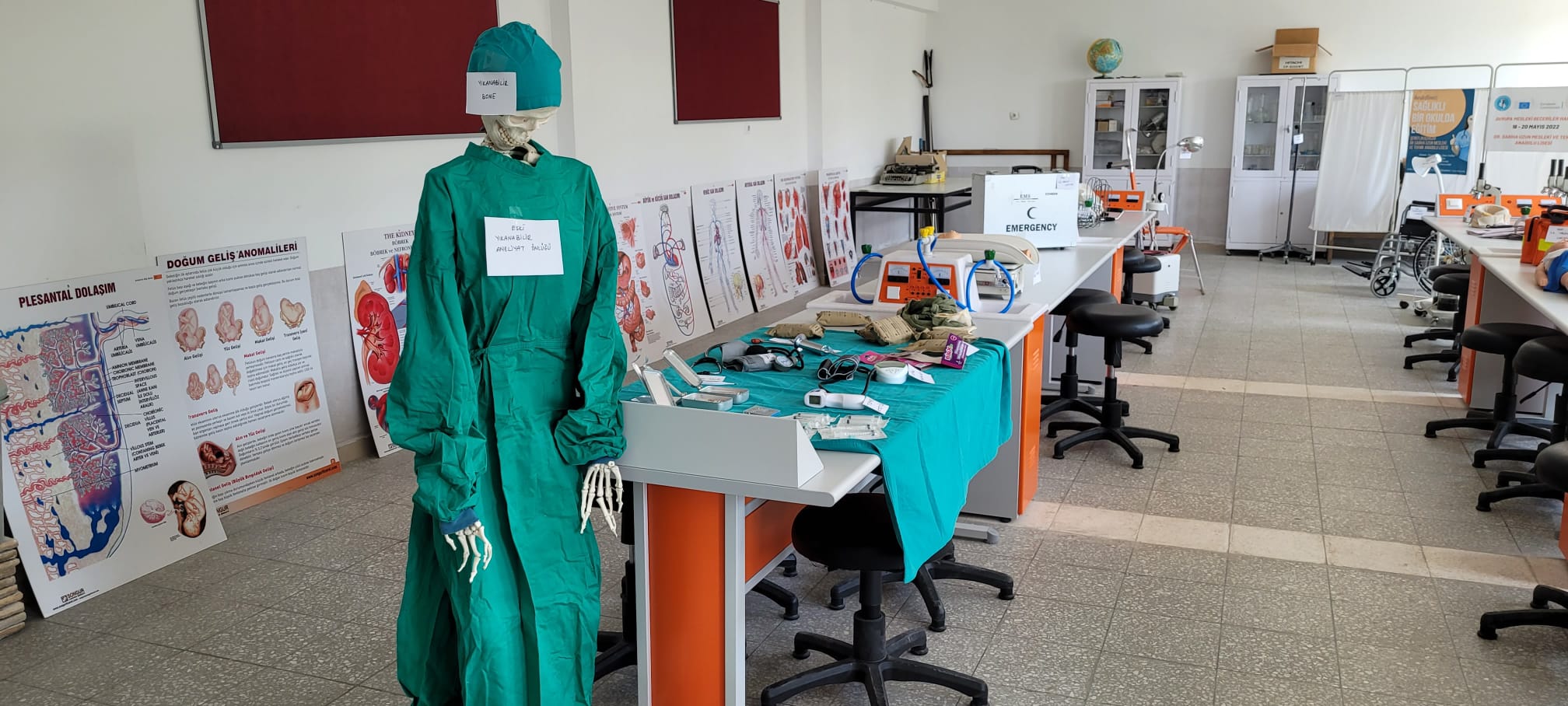 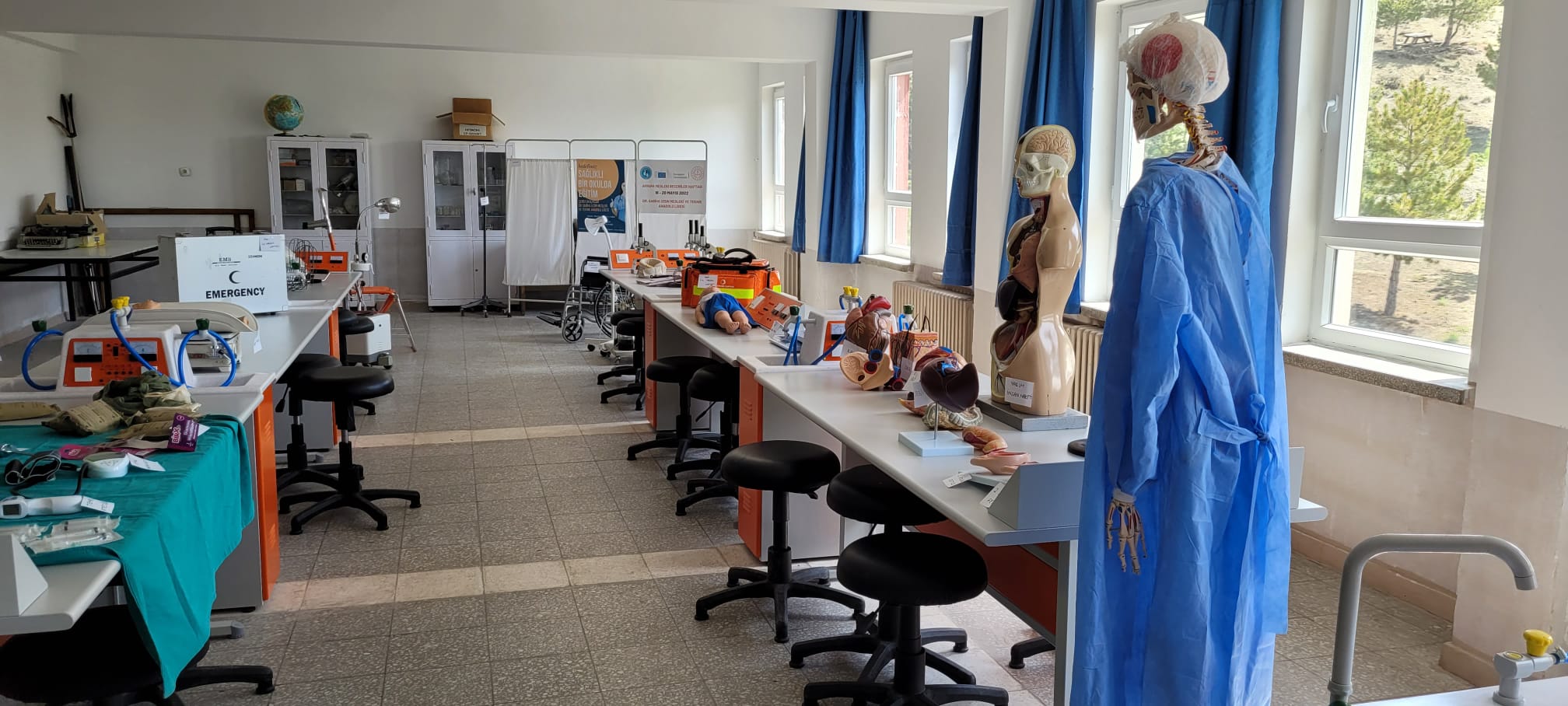 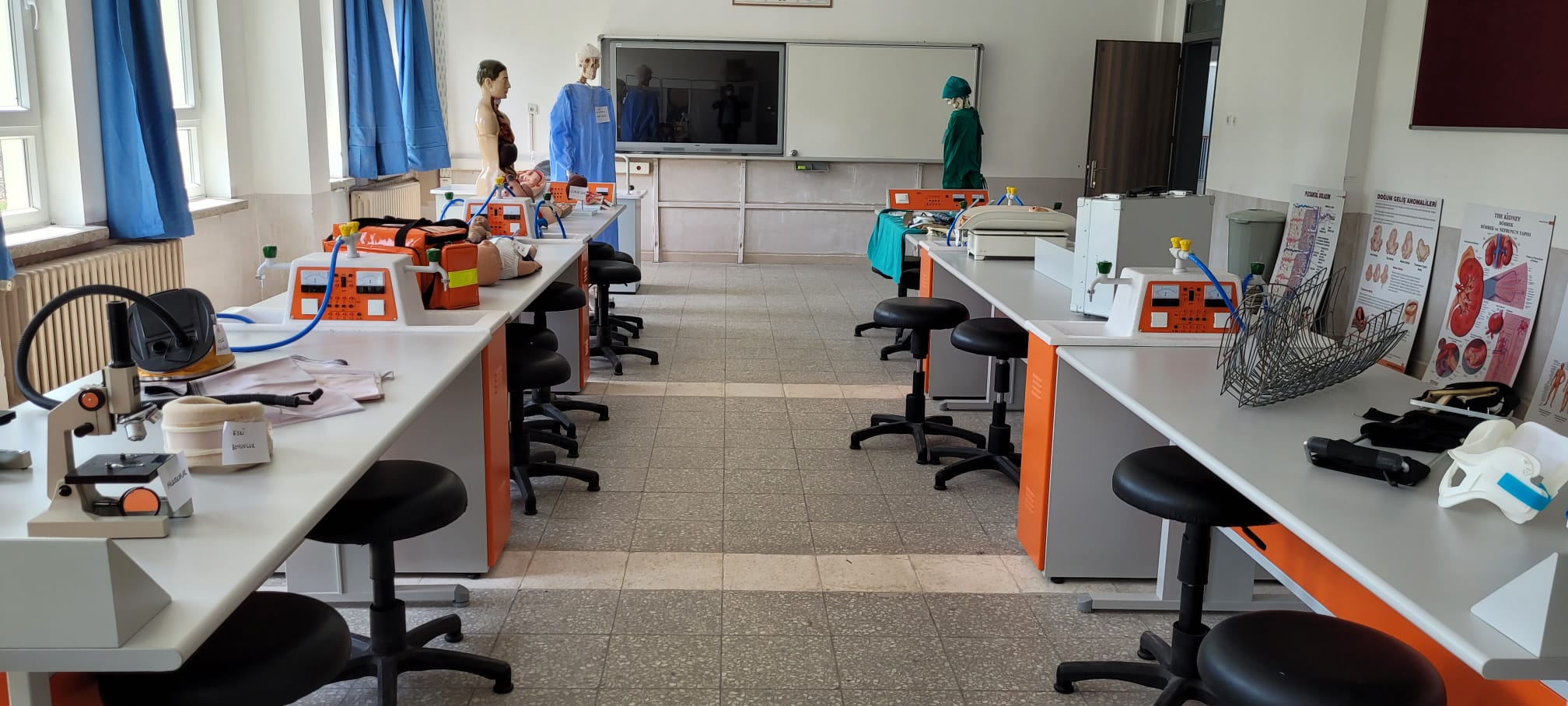 Okulumuz 9. sınıf öğrencilerine yönelik dal seçimi ve dal seçimi formu hakkında okulumuz atölye ve laboratuar şefleri tarafından bilgilendirme ve danışma etkinlikleri düzenlendi.
Okulumuz öğrencileri için üniversite gezisi planlandı.
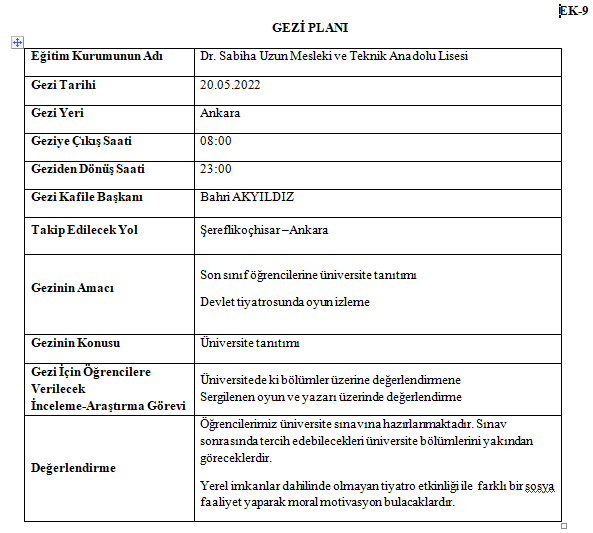 BİZİ İZLEDİĞİNİZ İÇİN    TEŞEKKÜR EDERİZ.